MPOWER-The Warehouse Group Ltd Collaboration Launch Delivering employee engagement in tough times
Professor Jim Arrowsmith
School of Management
Massey University (Albany)
1. What’s the problem?
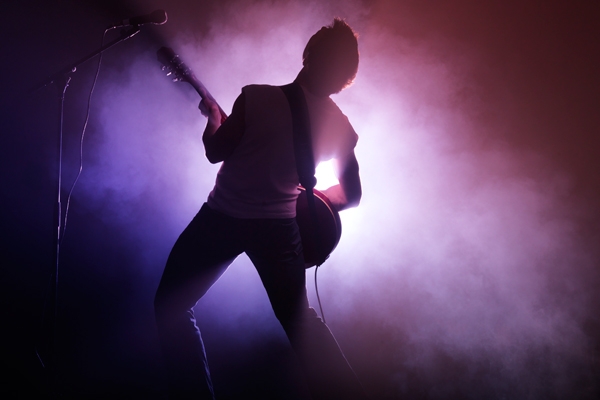 ‘Rock star’ economy?
relatively low unemployment, inflation and strong GDP growth
reality? high interest rates; low per capita growth; ChCh, dairy driven

Structure and agency problems
small market and firms [1]
poor people management [2], [3]
= low investment – low value added – low wage – low productivity  - low skill economy!

Low employee engagement 
a drag factor, especially in service sectors (labour intensive, customer facing)
but one we can do something about
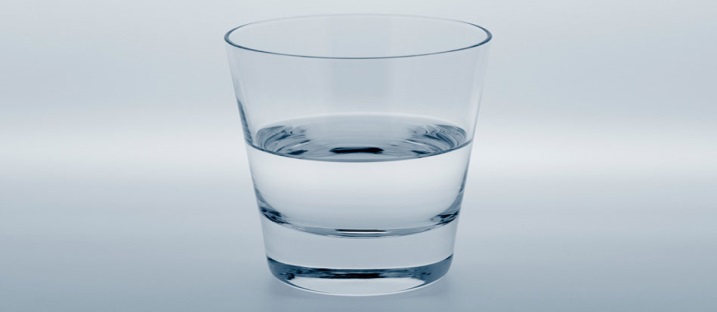 Evidence? [4]
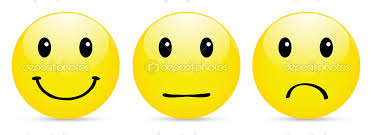 Around a quarter are ‘engaged employees’
emotionally committed to the job, team, firm
understand their goals 
put in high effort and performance
want to stay, develop, progress

Nearly two thirds are ‘not engaged’
meet basic requirements of the job
limited motivation and commitment (transactional)

One in ten are ‘actively disengaged’
self-interested, discontented, subversive
3
Drivers of EE?[5]
Work 		autonomy, responsibility, variety
Growth 	opportunities to learn and develop
Support 	listening, coaching, feedback 
Culture 	trust and respect
4
So it’s not all about the money, money, money…

Job quality
work offers sense of achievement
necessary training and resources provided
offers work-life balance

“If you want workers to do a good job, give them a good job to do”
(Frederick Herzberg)


Good leadership
supportive supervision
communication and voice
effective performance management (clear goals, recognition)
coaching and development


a ‘joint and consequential failure of leadership and management is the main cause of poor employee engagement’
 (MacLeod and Clarke, 2009: 32)
Engagement in action
Job redesign
Delivery business: 2,300 workers at 120 sites
Identified problems with engagement and effectiveness of the 180 frontline leaders
GOAL (Great Operations and Leadership) initiative
job redesign, admin support to free supervisors from operational activities  
focus on people management and work planning
But many senior managers feared GOAL could be costly and disruptive
context of falling volumes, increased delivery points, branch rationalisations etc.
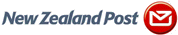 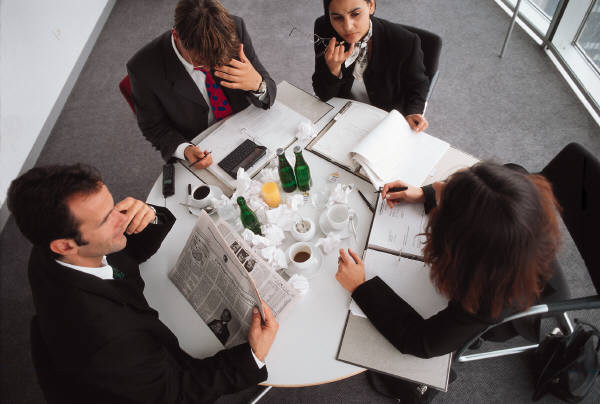 ‘yeah, well, show me the money. All I can see is that you’re changing the structure, you’re adding in cost’
‘you can’t bank engagement!’
HR Strategy
joint partnership between HR and Delivery Business
pilot initiatives to demonstrate value
Marua Road Pilot evaluation

Team leader interviews revealed greater satisfaction 	
	- management and admin support
	- staff teamwork  and performance

Postie survey: How does Marua Rd. compare with previous branches?
Business Impact Review
Result: National rollout
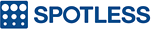 Investing in employees

Facilities Management company with 12,000 NZ staff
HR concern: management style, workplace culture and performance


				



 
Not an isolated problem:  nearly half NZ workforce has difficulties with basic levels of reading, maths and communication (Adult Literacy and Life-skills survey)
‘Low literacy within the workforce is a business risk. We are a labour-intensive business. This means that the satisfaction of our clients, delivery of our service, and our reputation relies totally on our people. Without them we do not have a business’    (Vaughan Biggs, GMHR)
Literacy project: HR rationale
Improve employee confidence 
Signal to stakeholders that company cares
Improve quality of communication
Easier to implement change
Better technical skills
Reduce wastage, delays, errors
OSH
Retention and succession planning
Costs and productivity

Obstacles?
Convince management a commercial rather than social issue
Employees too initially suspicious or reticent

Approach
		“identify the problem, sell the solution and empower people to improve”
			-   evidence-based rather than compliance approach
			-   pilots (with DoL expertise & financial support)
Taylors (laundry) pilot

Focus on supervisors: 60% with level 1 or 2 literacy
66% reported higher motivation and 84% better performance
better employee communication, adaptability, fewer frustrations

Senior Executive Team sign off a 5 year LLN strategy

Healthcare 
Broader focus, including numeracy, teamwork and communication skills
Celebration of success, acknowledging courage and achievements
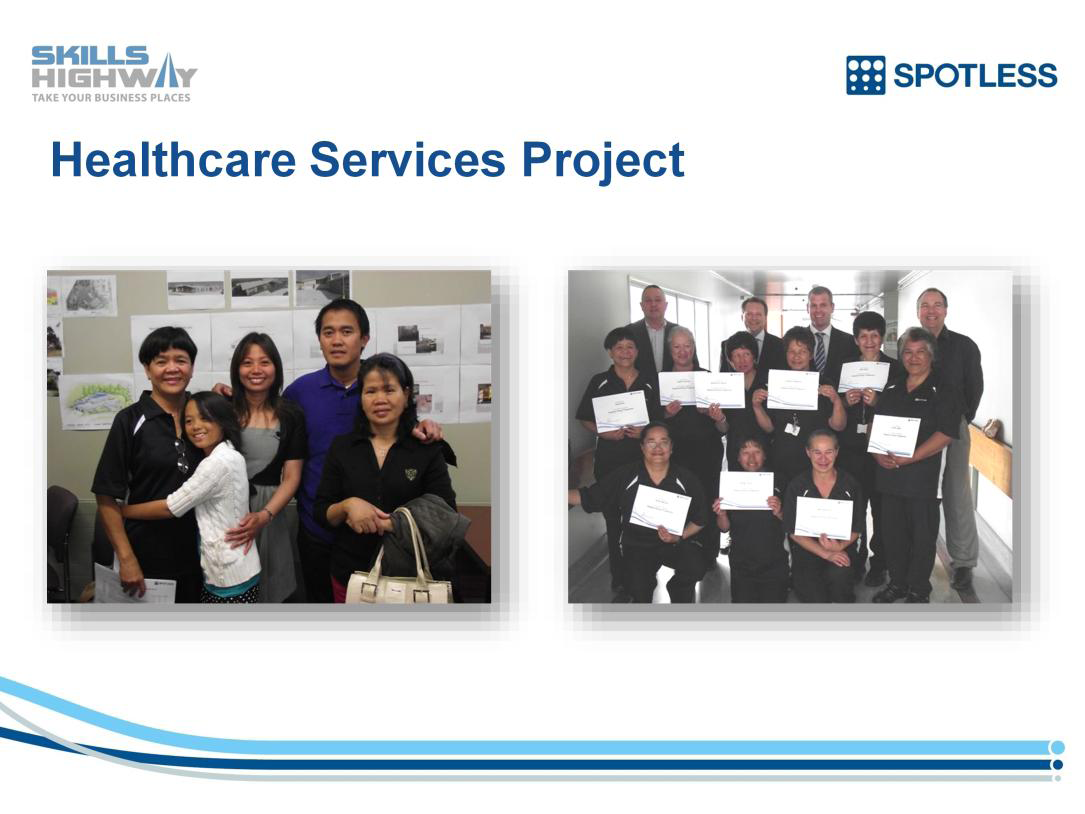 What about small firms?
Allco
Growing company but increasing workloads and stress 
planning to recruit, but HR consultant first reviewed job role and workloads

Employees wrote their own job descriptions (with HR and line support) through focus groups and individual consultations



Stimulated reflection and conversation on what people doing and why

Employee involvement and suggestions resulted in  
better role clarity
reallocation of duties
improved efficiency and satisfaction
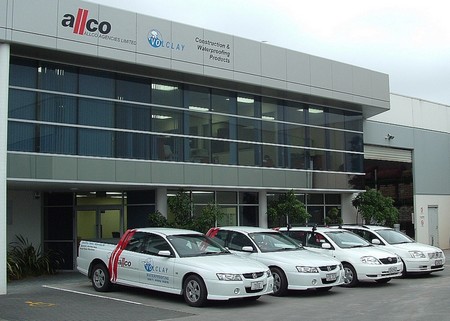 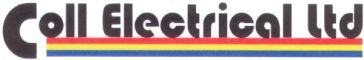 Mission Statement
Coll Electrical is a top quality electrical service and contracting company with clients that value us.  We want to maintain our current size or to achieve steady growth.  
We want quality staff who take ownership to exceed the customer's expectations on each and every job.  We want an excellent working environment providing a future for staff with training and development.

HR Advice
review job descriptions and roles
introduce systematic communication
invest in training and development
		
Outcomes
better retention (reduced recruitment and training costs)
improved customer service
higher-skilled, motivated and responsible staff
less stressed owner-manager!
Conclusions
Maintaining employee commitment and performance in tough times and through change requires 
people-focused (not simply cost-focused) business leaders
business savvy, politically astute HR

Terms and conditions are hygiene factors: engagement derives from intrinsic and relational motivators
So it can be earned even in tough times, if employers
have effective recruitment and performance management systems to ensure employee-organisation fit
focus on managerial leadership skills
listen to, develop and involve employees
References
1. Organisation for Economic Cooperation and Development, 2011. OECD Economic Surveys:  New Zealand 2011. 
2. Green, R. and Agarwal, R. 2011. Management Matters in New Zealand: How Does Manufacturing Measure Up? Ministry of Economic Development Occasional paper 11/03. 
3. Bentley, T., et al. 2009.  Understanding stress and bullying in New Zealand workplaces. Wellington: Health Research Council of New Zealand and Department of Labour.
4. JRA Limited, 2007. Employee Engagement: Driving Organisation Performance. http://www.jra.co.nz/employeeengagementpublication.aspx
5. CIPD, 2011. Engagement for Sustainable Organisation Performance